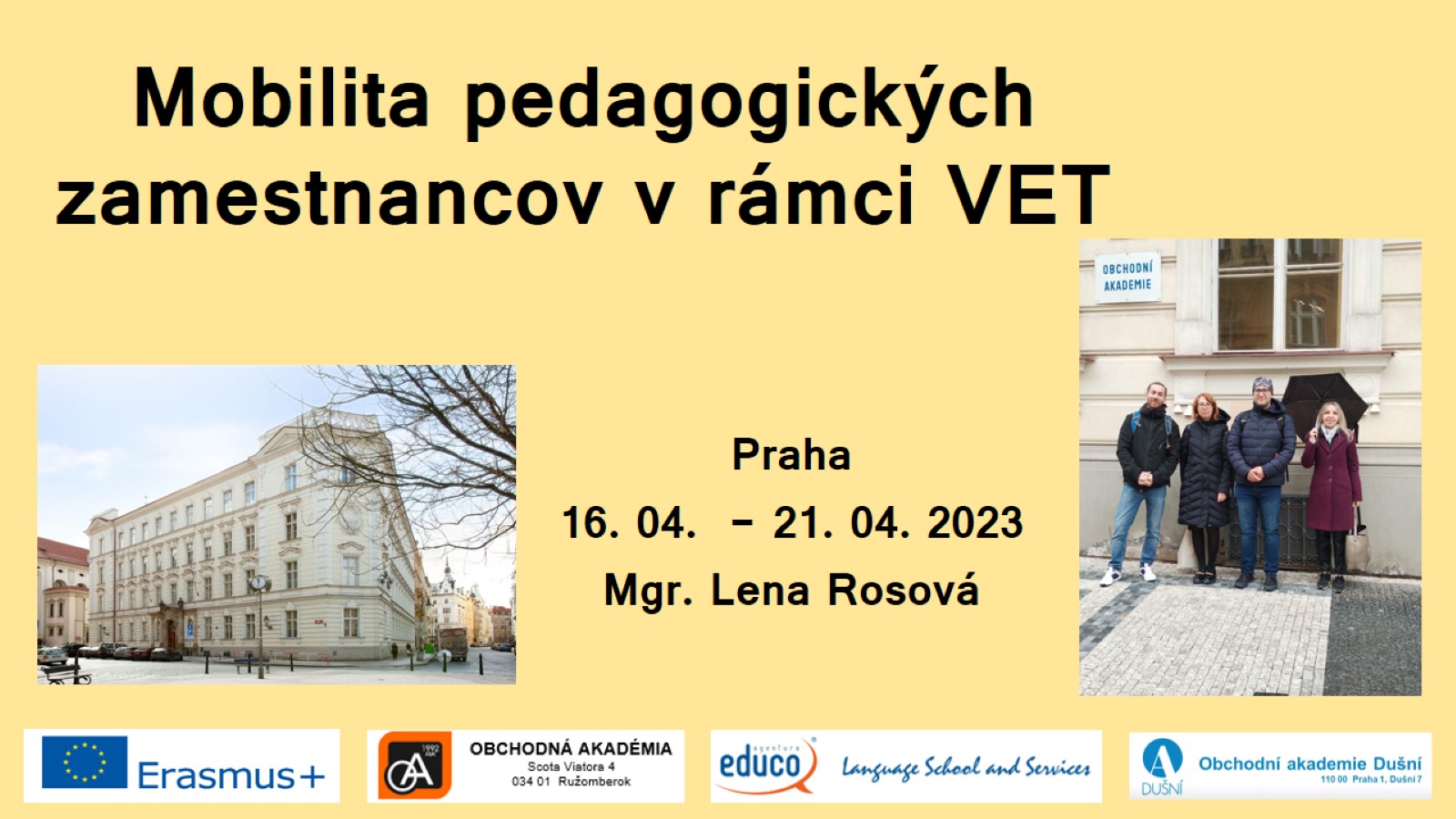 Mobilita pedagogických zamestnancov v rámci VET
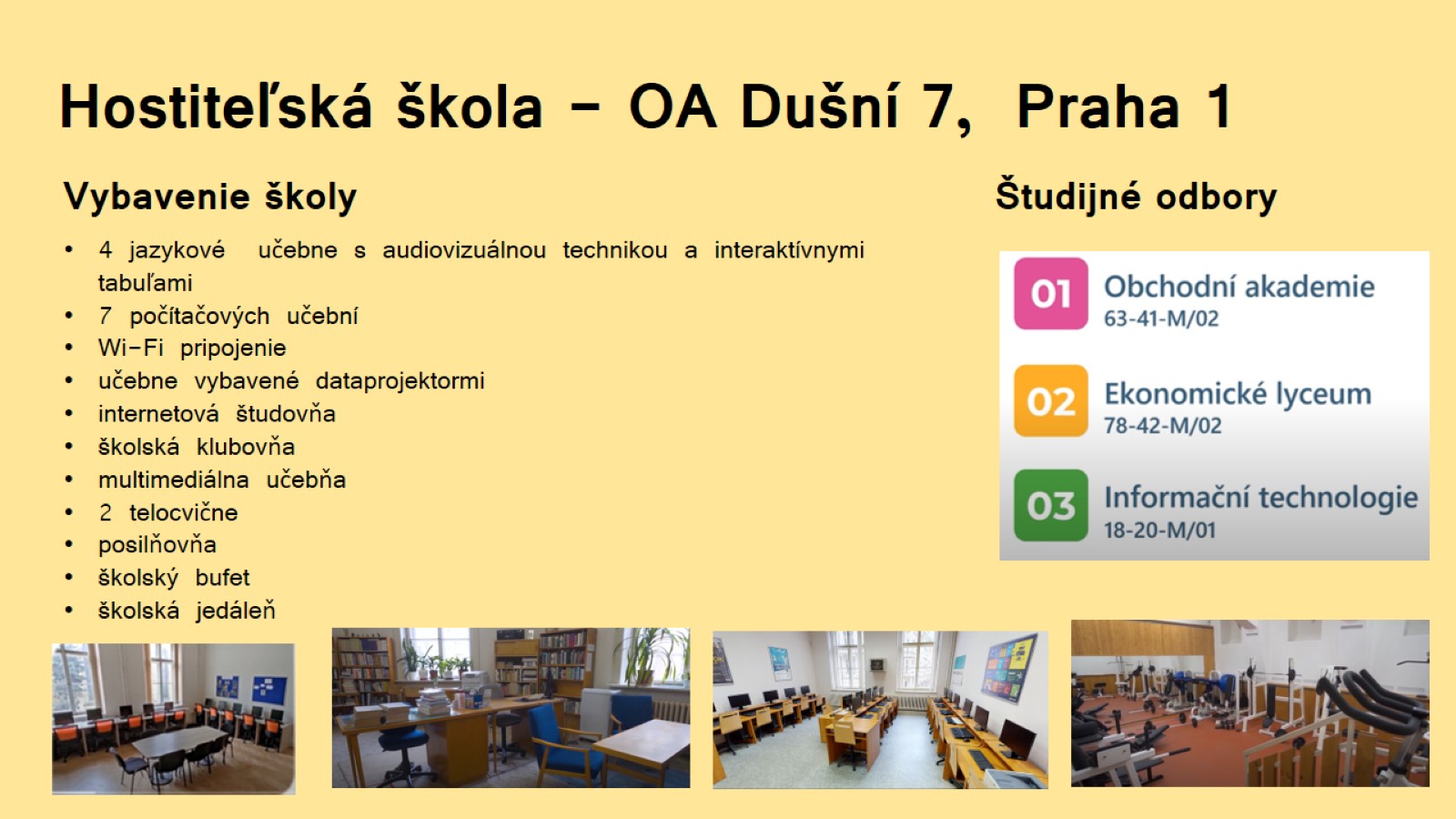 Hostiteľská škola - OA Dušní 7,  Praha 1
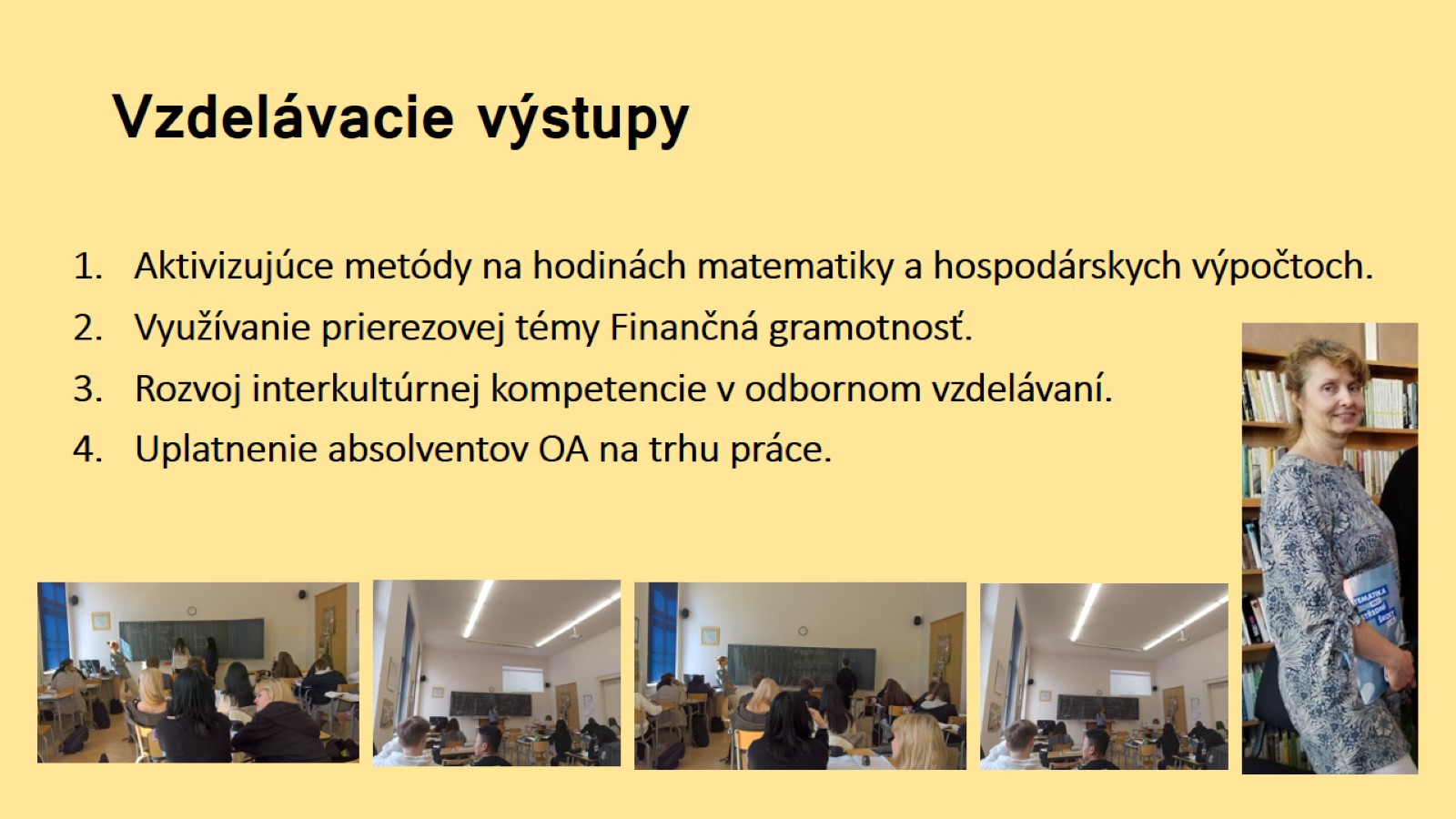 Vzdelávacie výstupy
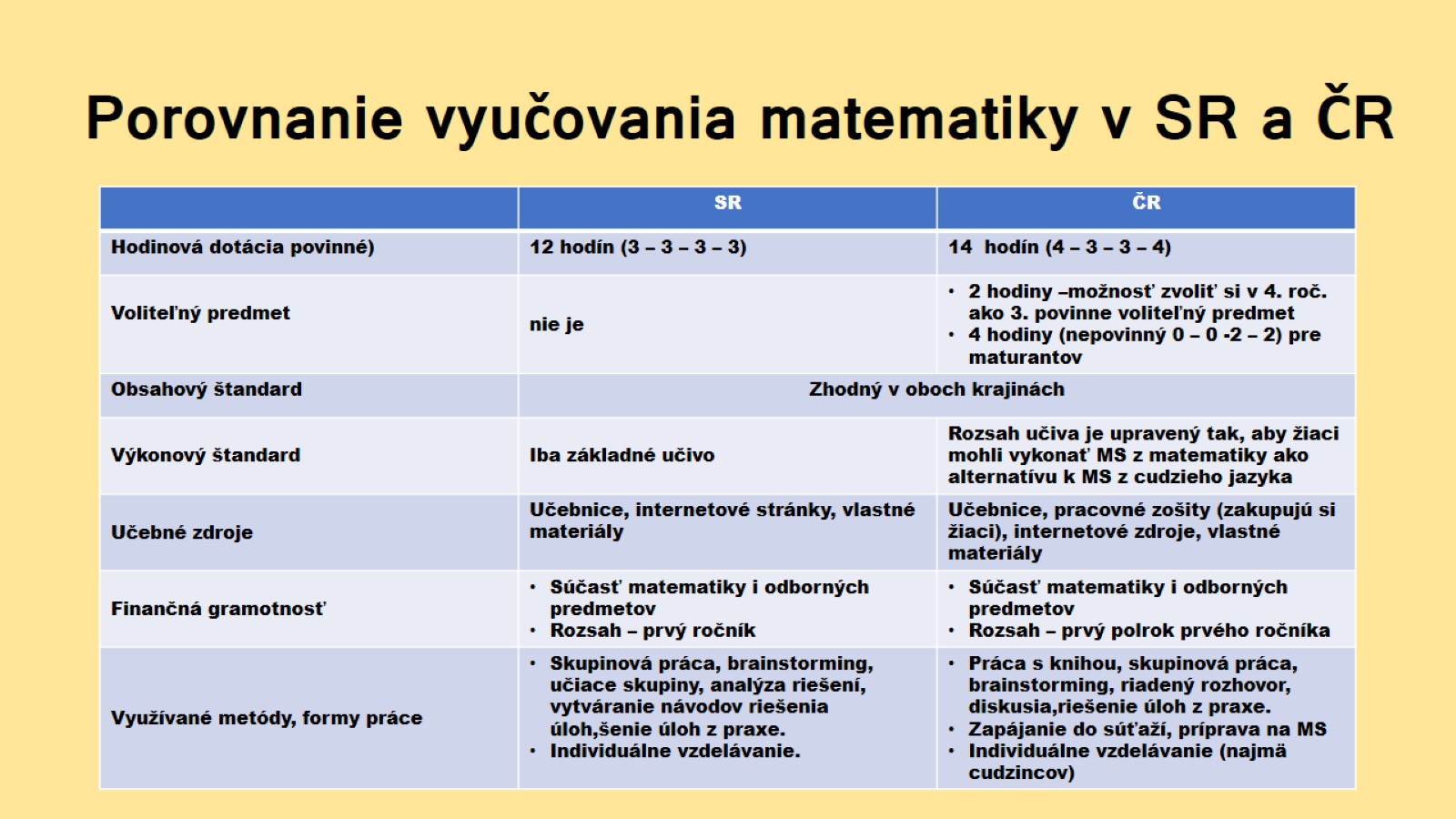 Porovnanie vyučovania matematiky v SR a ČR
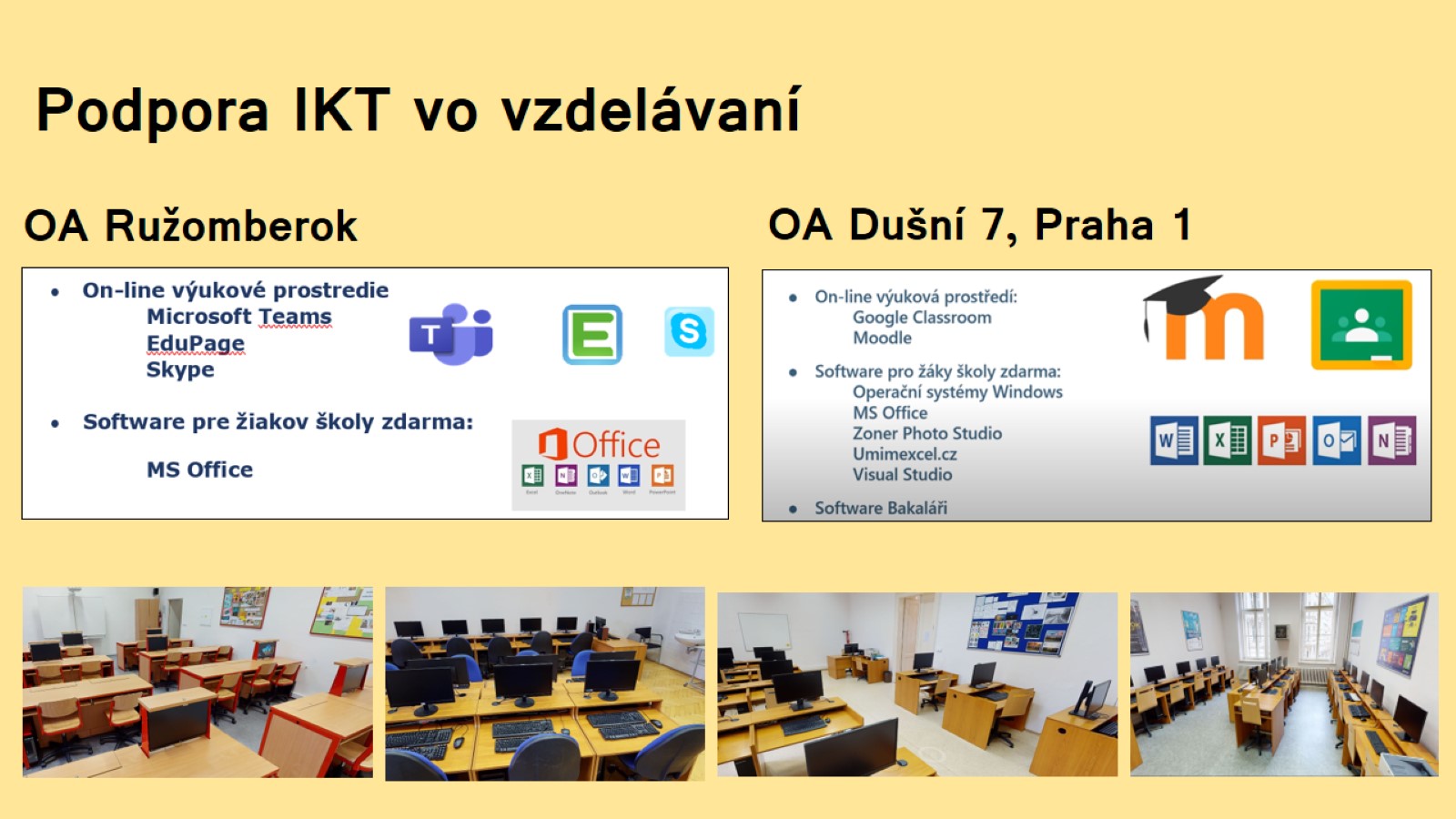 Podpora IKT vo vzdelávaní
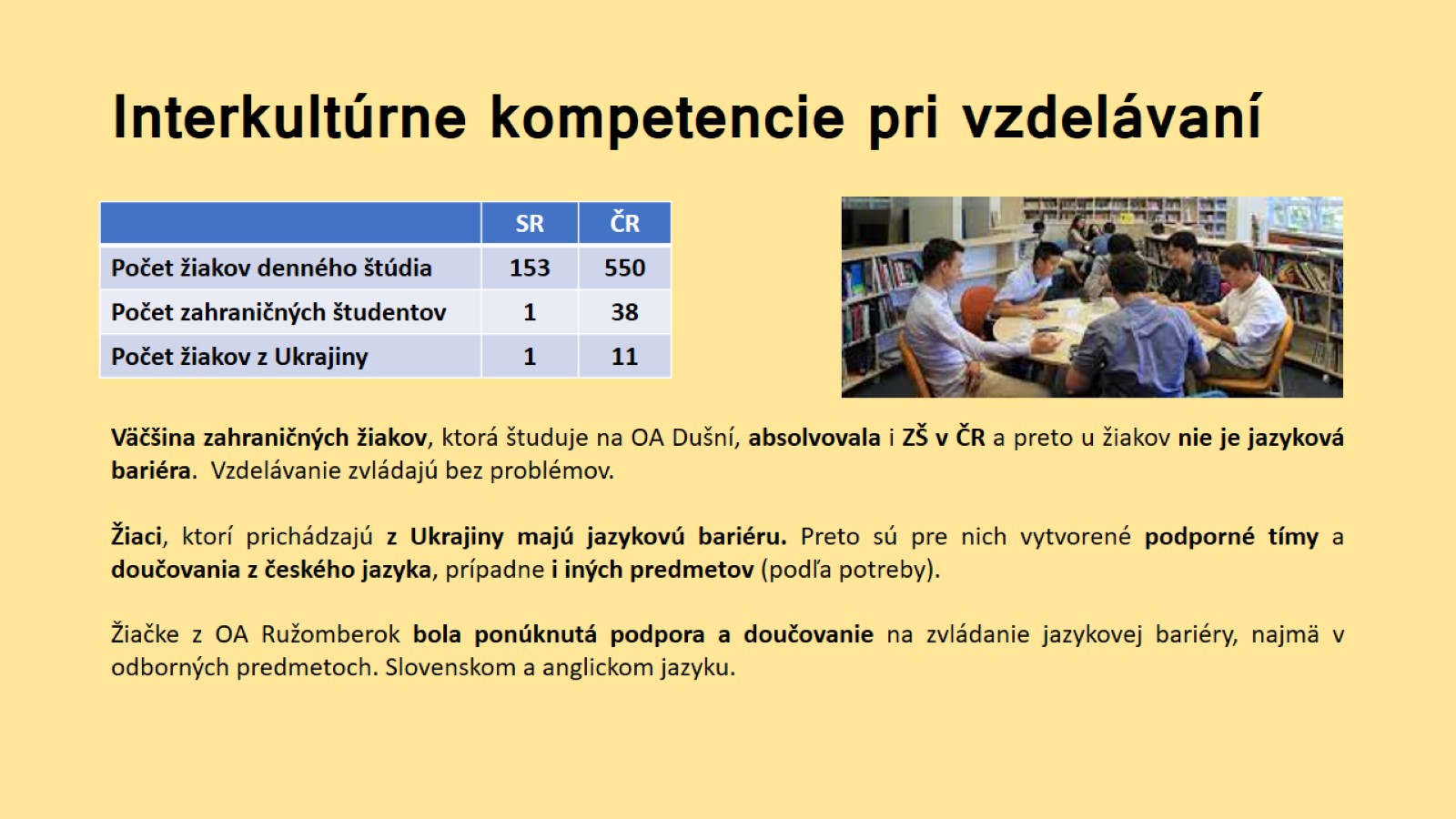 Interkultúrne kompetencie pri vzdelávaní
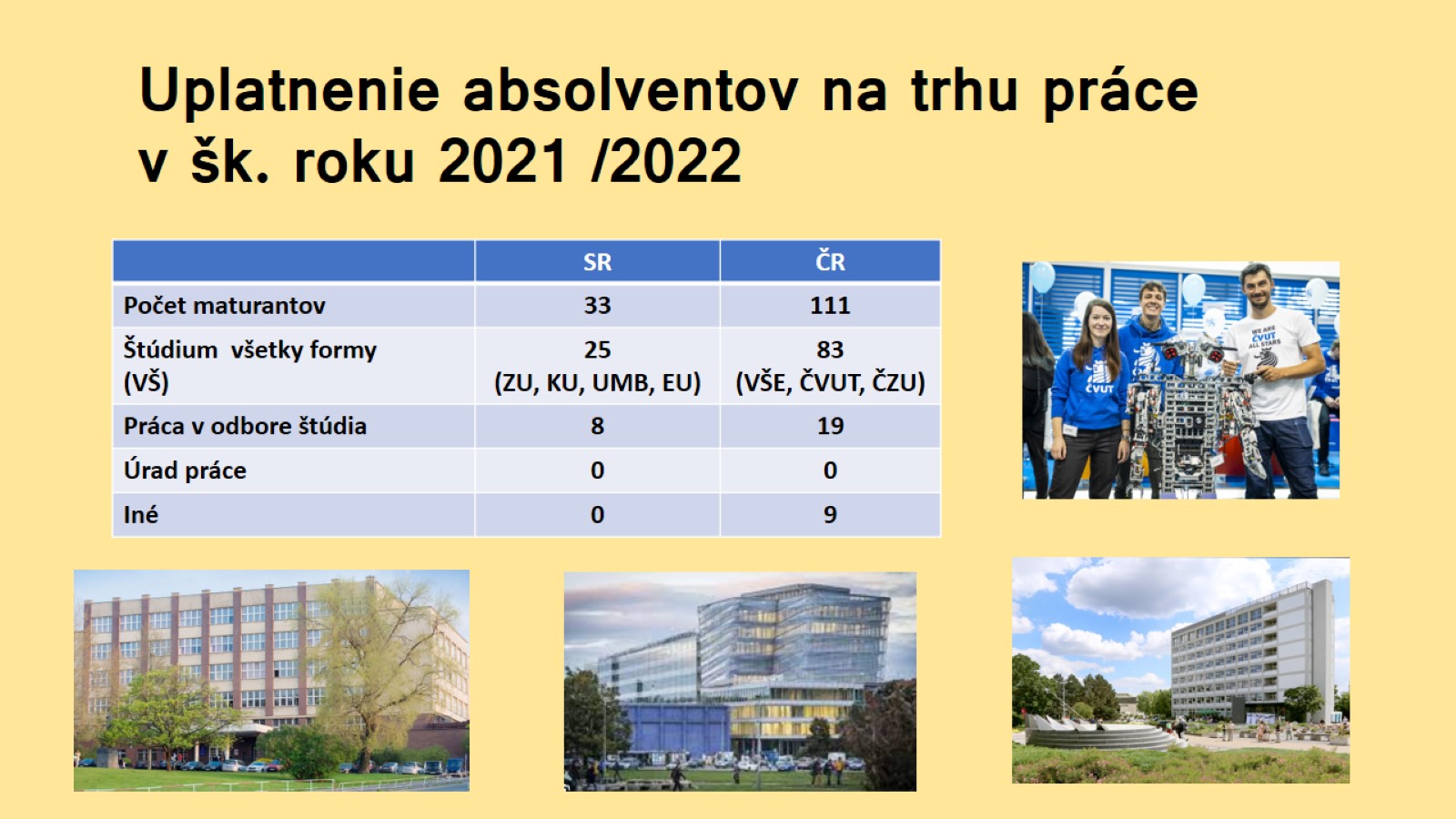 Uplatnenie absolventov na trhu prácev šk. roku 2021 /2022
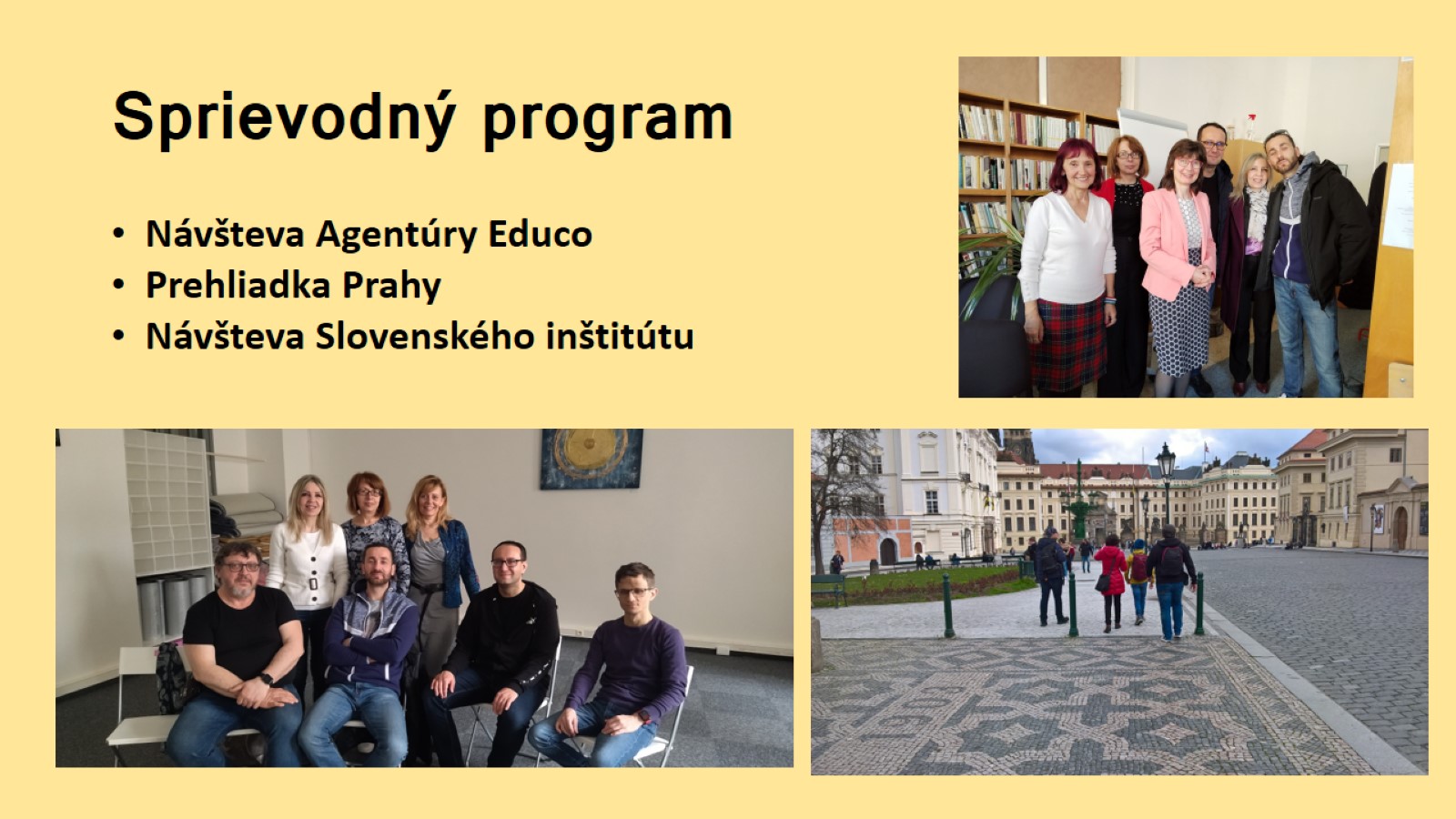 Sprievodný program
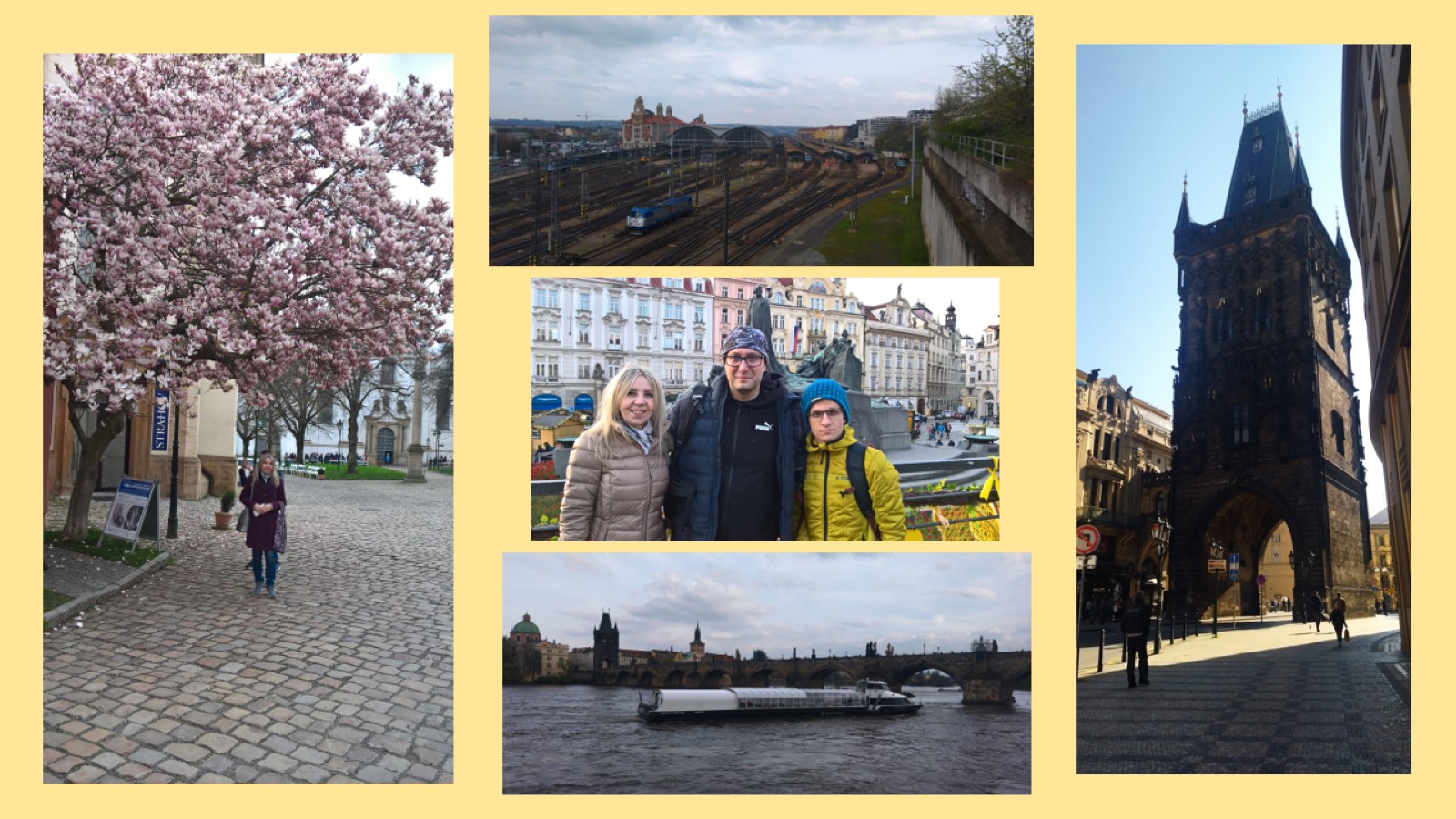 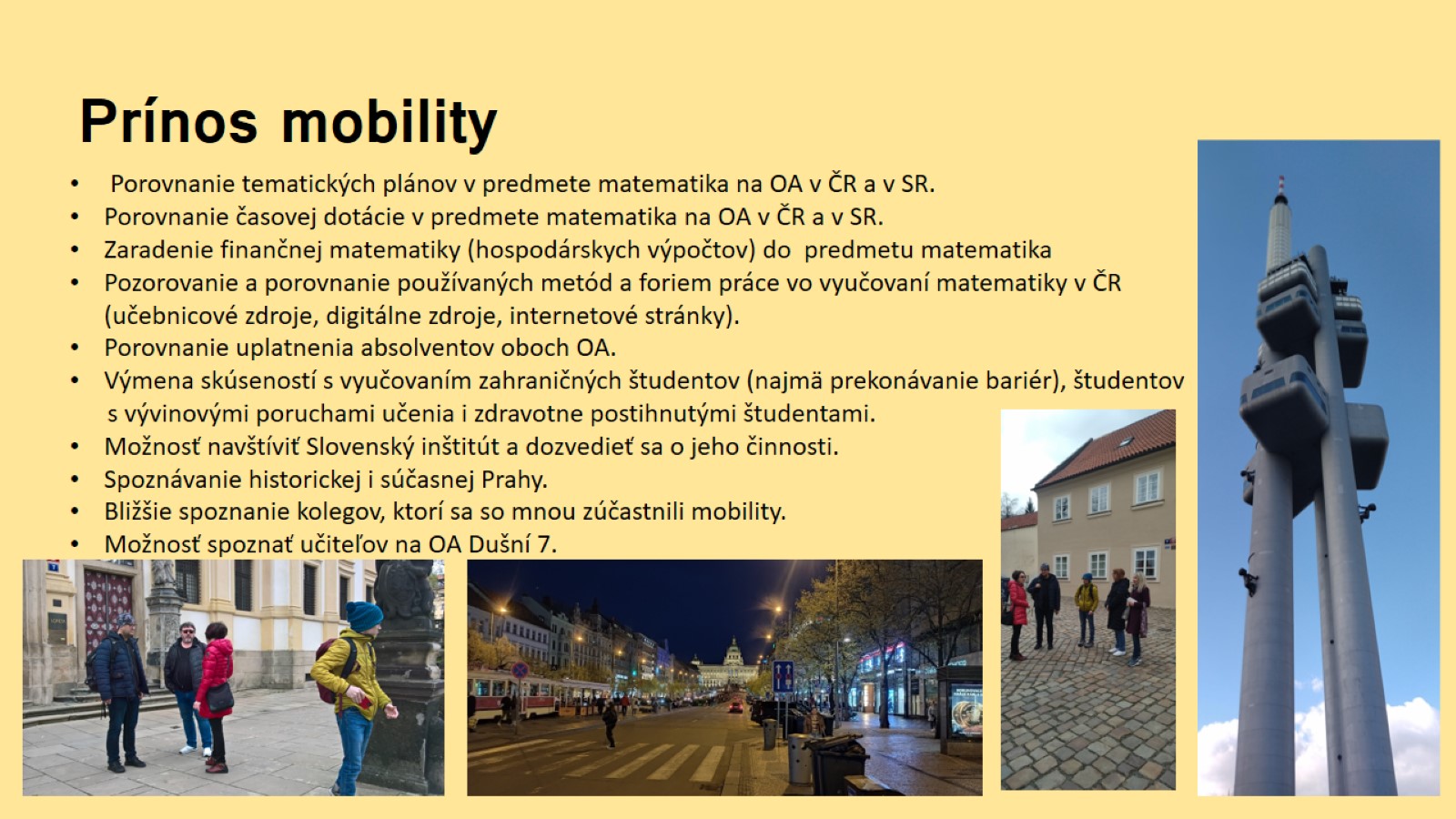 Prínos mobility
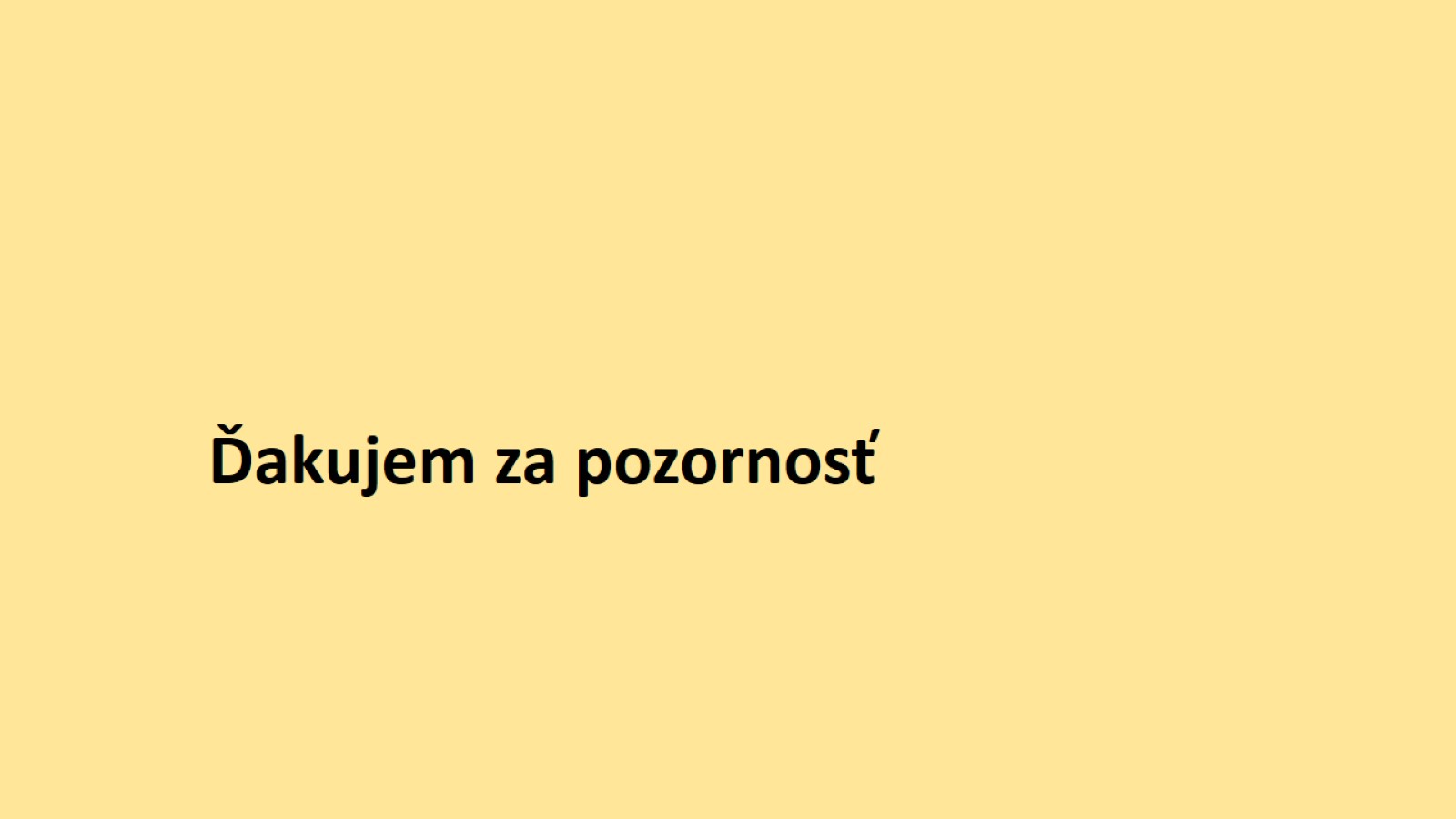